Ok, what’s up?
In the box?
Out the box?
New box?
No box?
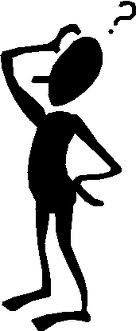 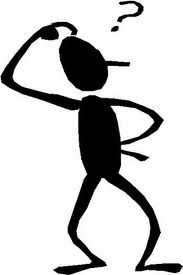 Yes, yes, yes, and yes!
Why do I have to choose?
Why rethink the Black Liberation Movement?
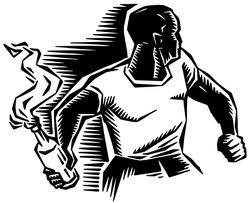 The crisis is pushing hard
A new upsurge is coming
A new unity is possible
New theory is needed
We can learn from experience
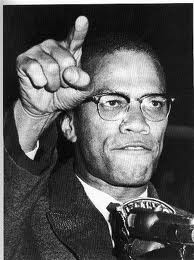 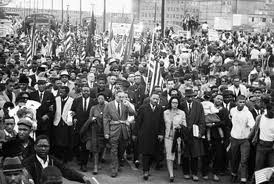 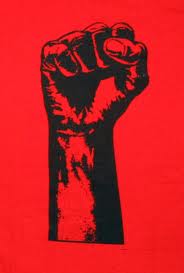 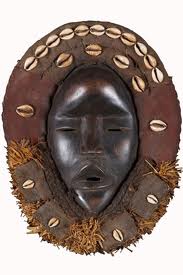 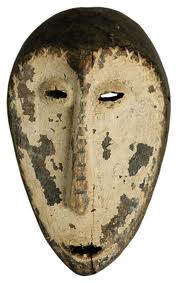 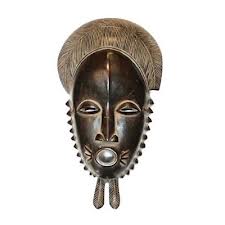 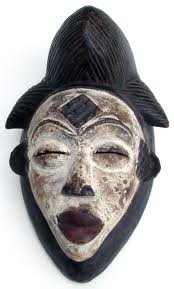 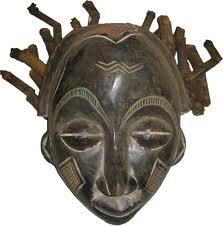 Basic argument
Black people face the boxes of class exploitation, national oppression, and racism
Black people have always had multiple movements fighting for freedom.
It is possible to understand a dialectic of unity and polarity within the movement
The movement strategy we need depends on the maximum unity possible
The fundamental crisis we face forces spontaneous convergence to build upon
We need a general methodological framework so we can all get on the same page
We need immediate action plans, and strategic plans as well
The no box option is a utopian vision
 and not an immediate practical project.  
But, it can help focus a philosophical and 
moral position that can guide one into a 
movement social change:
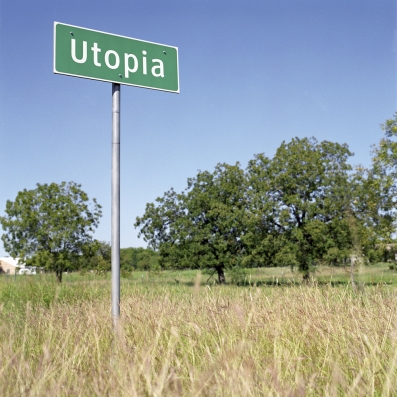 If you don’t know where
 you are going, any road 
will take you there.
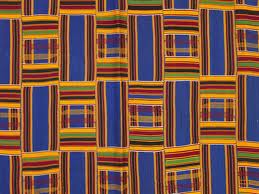 Toward a revolutionary transformation 
of everyday community life for all of us
As usual, the question is how?
The objective situation
Class exploitation: exploitation of workers and the expelled

National oppression: racism and soft genocide

Gender oppression: male supremacy and homophobia
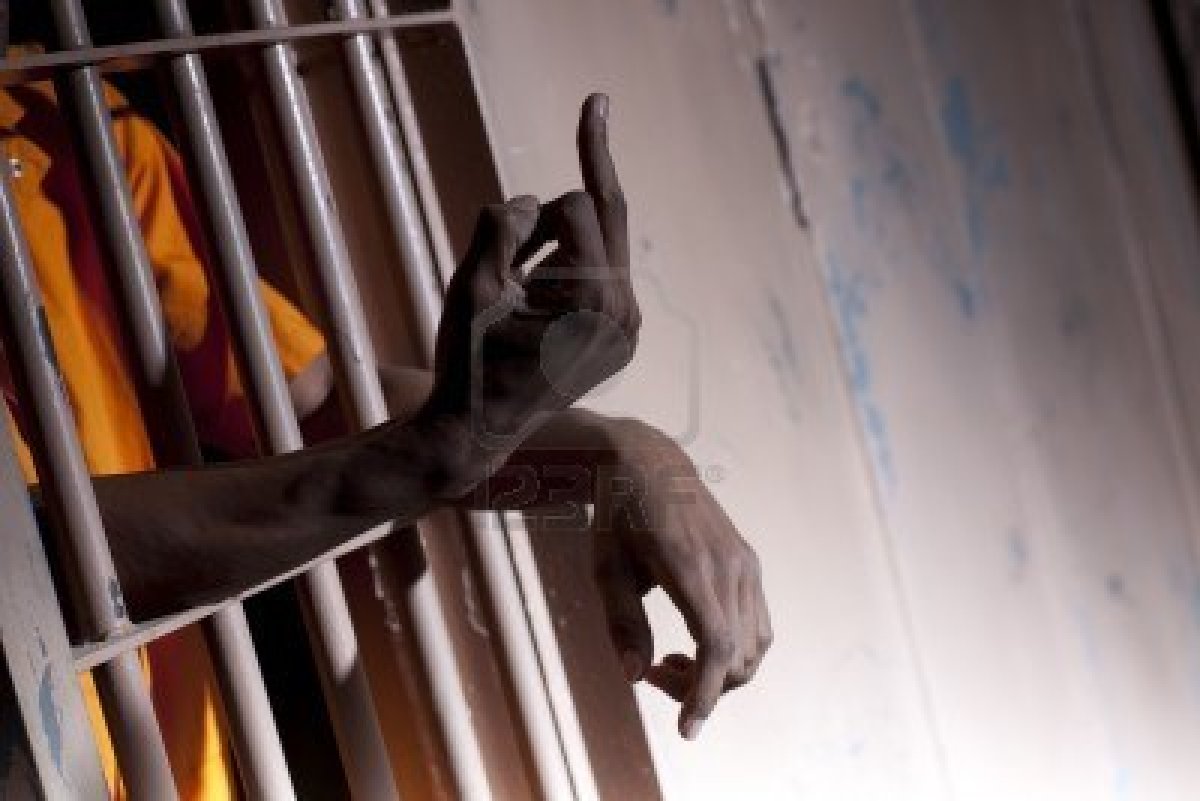 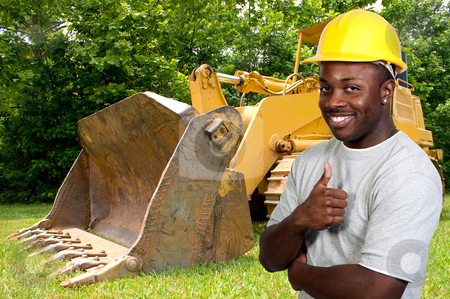 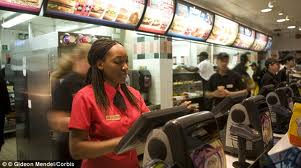 Technological revolution: a new moment:

 	Fundamental re-oganization 
		of the labor process
	New class of 21st century 
		proletarians (Roman style)
	National oppression becomes 
		soft genocide
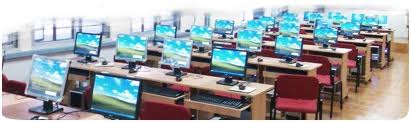 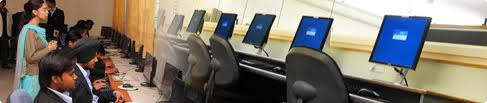 Our movements can be reborn and reunited
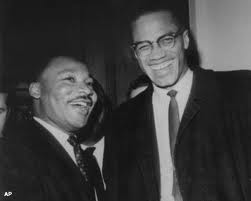 This moment gives us insight into our potential unity.
In the box
Civil rights movement
In the box,out the box
Civil rights movement
Black
Caucuses
Pan Africanists-Nationalists
In the box,
out the box, and new box
Civil rights movement
Revolutionary Democrats
Black
Caucuses
Marxists
Revolutionary
Nationalists
Pan Africanists-Nationalists
In the box,
out the box,
and new box:
the Black Liberation
Movement
Civil rights movement
Revolutionary Democrats
Black
Caucuses
Marxists
Revolutionary
Nationalists
Pan Africanists-Nationalists
The Black Liberation
Movement
in moments
of higher
unity
Civil rights movement
Revolutionary Democrats
Black
Caucuses
Marxists
Revolutionary
Nationalists
Pan Africanists-Nationalists
Critical moments of unity and upsurge for the BLM:
Jena Louisiana
Katrina
Trayvon Martin
Stevie Wonder singing for the IDF
Re-election of Obama (be careful what you wish for
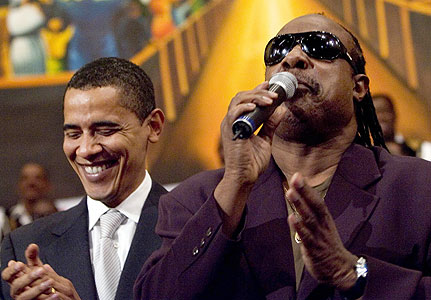 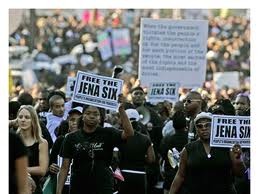 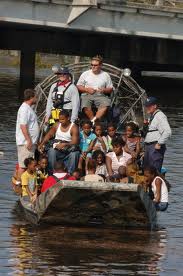 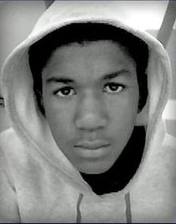 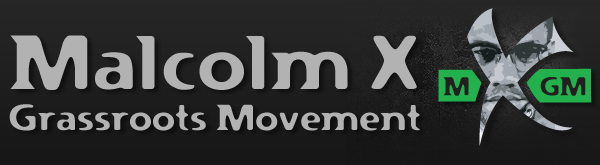 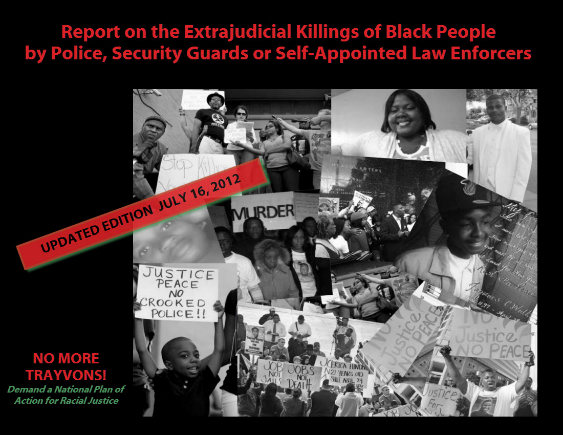 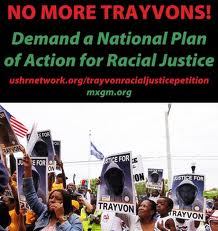 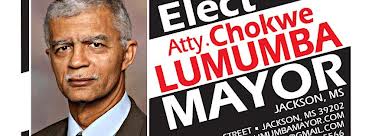 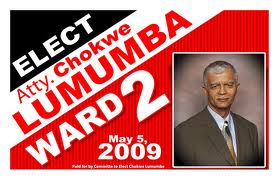 We may not have it all together, 
but together we can have it all.
Freedom Now!
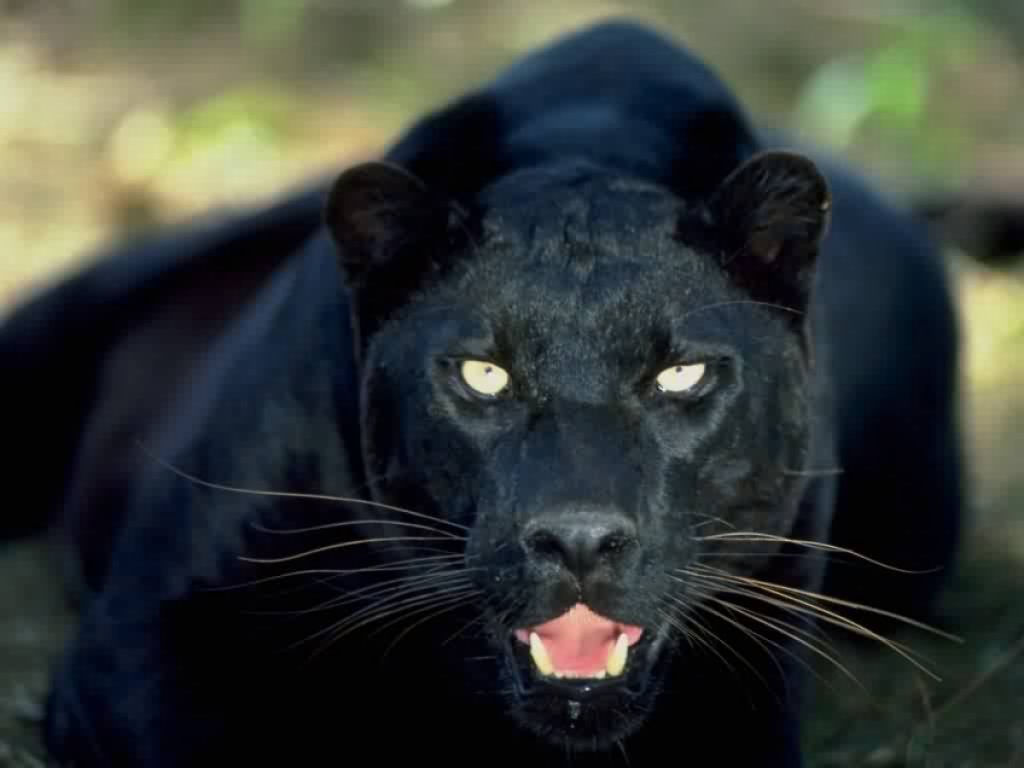 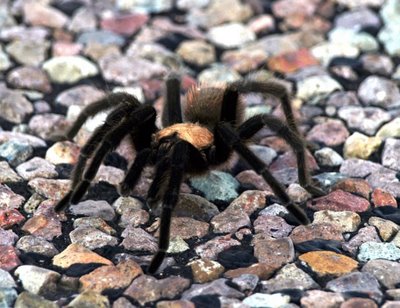